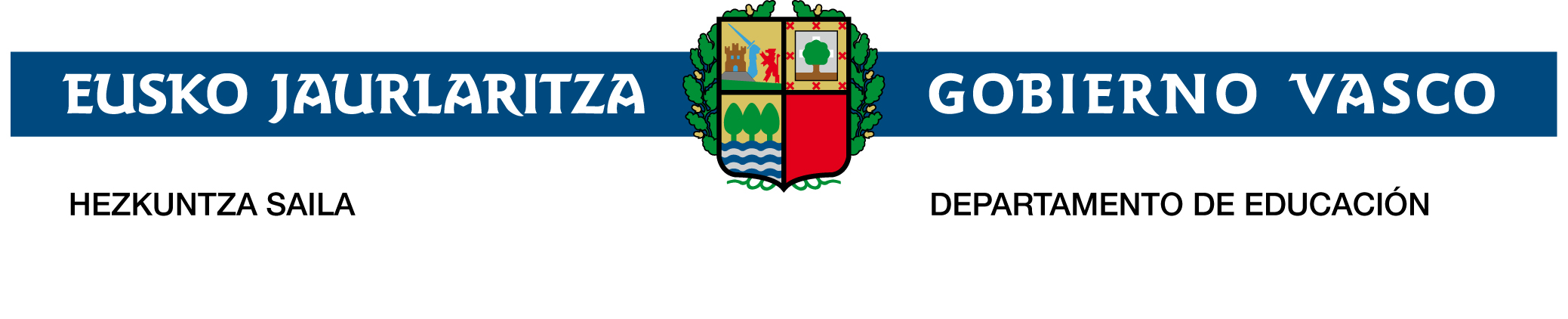 BABESGABETASUN-EGOEREN ETA EDOZEIN INDARKERIA FISIKO, PSIKOLOGIKO, EMOZIONAL ETA/EDO SEXUALEN AURREAN HEZKUNTZA-EREMUAN PREBENITZEKO ETA JARDUTEKO PROTOKOLOA
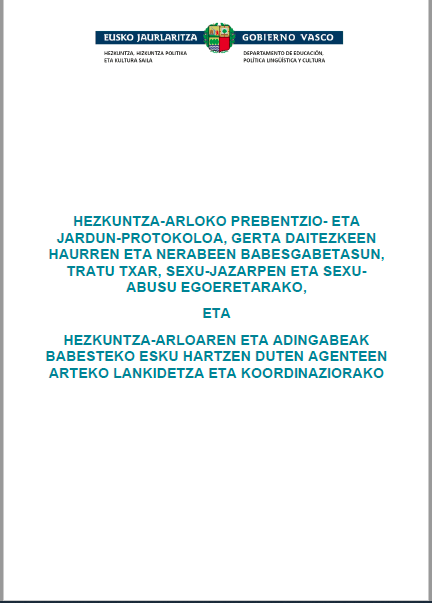 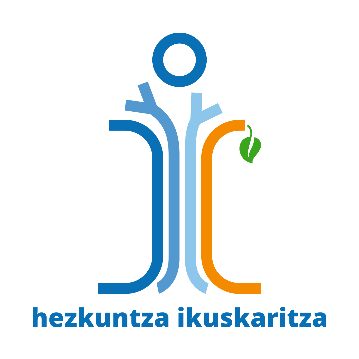 2024ko apirilaren 25a
Bizkaia Aretoa UPV-EHU
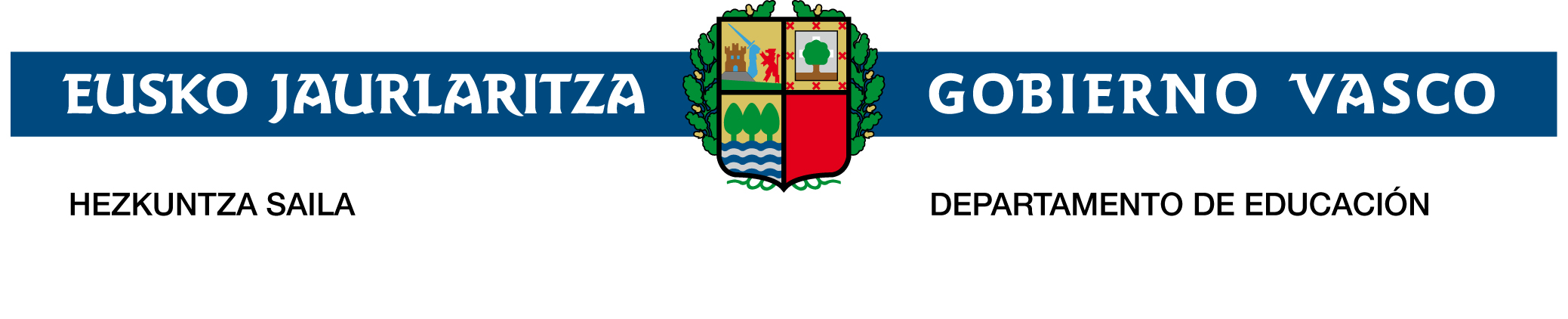 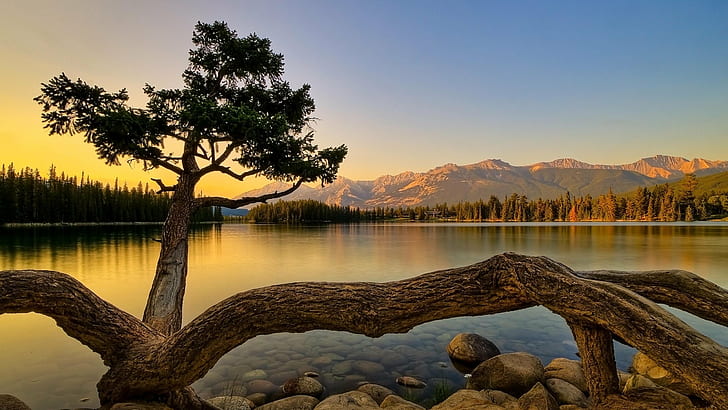 Zertaz arituko garen
Helburuak
Marko normatiboa
Printzipioak
Definizioa eta adierazleak
Jarduketa prozedura
Prebentzio jarduerak
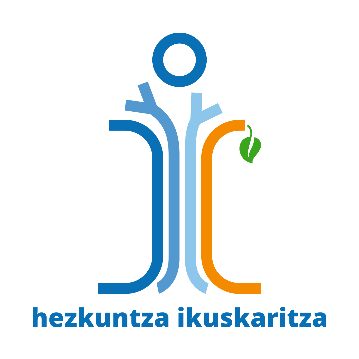 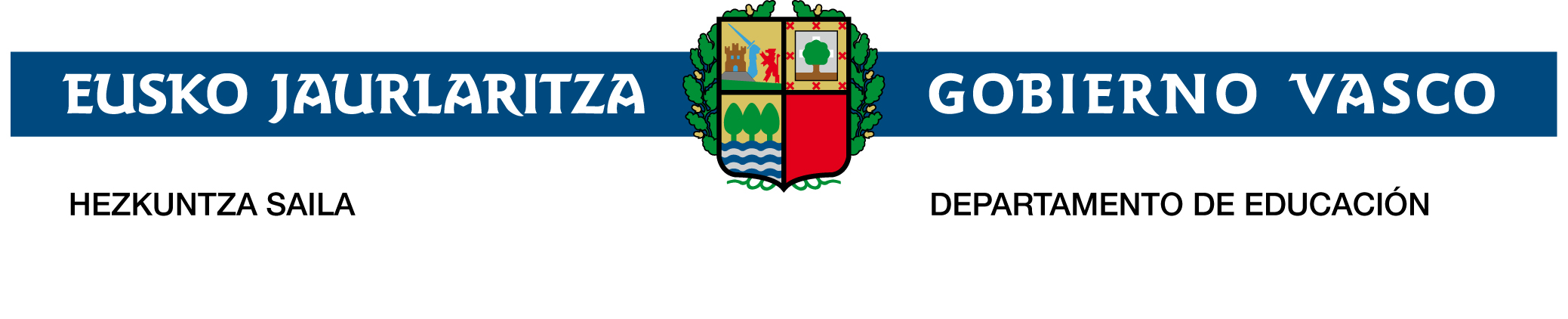 Protokoloaren helburuak
Orokorra
Espezifikoak
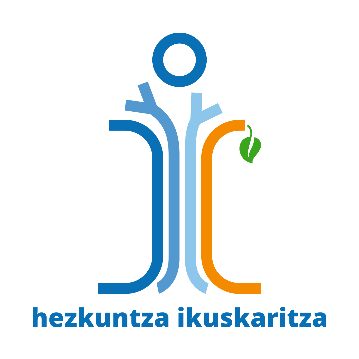 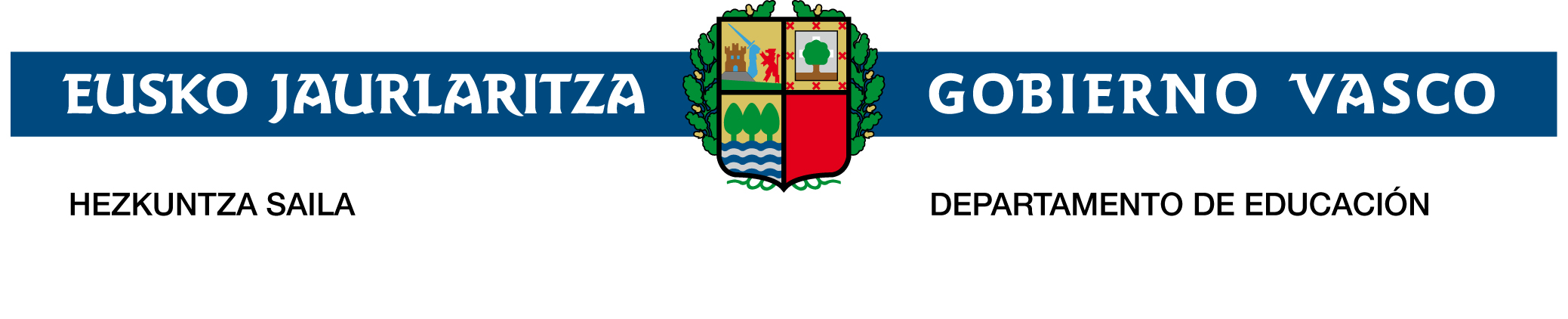 Helburu Orokorra
-Balizko babesgabetasun-egoeren eta eskolako edozein indarkeria fisiko, psikologiko, emozional eta/edo sexualen aurrean, adingabeak babestea
Kode zibila 1902, 1903, 1904
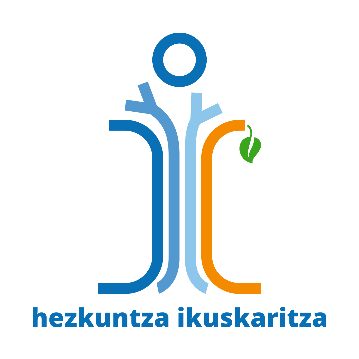 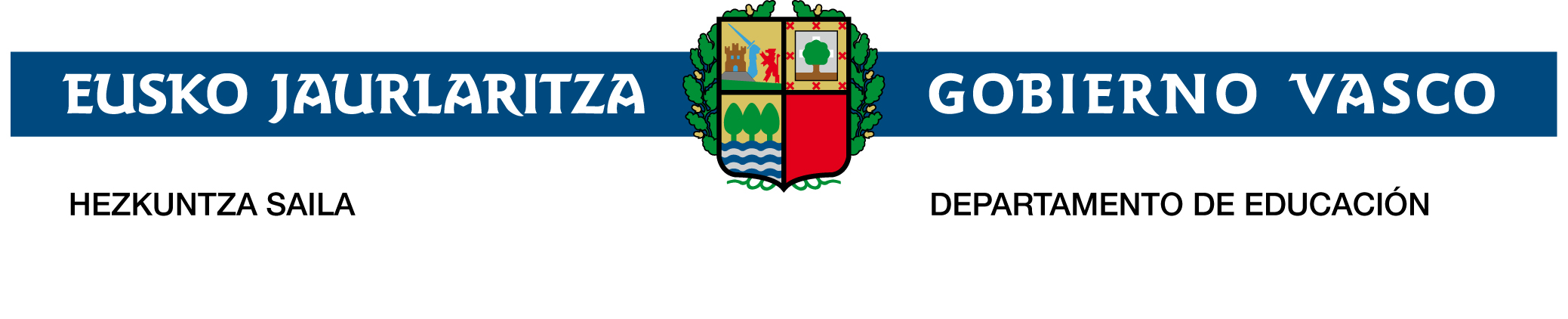 Kode zibila 1903.art
Pertsona edo erakundeak goi mailakoaz besteko irakaskuntza-zentroen titularrak badira, erantzukizuna dute, euren ikasle adingabeek eragiten dituzten kalte-galeren gain, horiek gertatu badira ikasleok zentroko irakasleen kontrol edo zaintzapean dauden bitartean, eta eskolako nahiz eskolatik kanpoko jardueren eta jarduera osagarrien ondorioz.
Artikulu honek arautzen duen erantzukizuna amaituko da, bertan aipaturiko pertsonek frogatzen dutenean familiako guraso on batek izango lukeen arreta osoa jarri dutela, kaltea saihesteko.
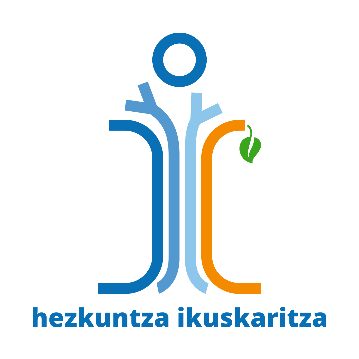 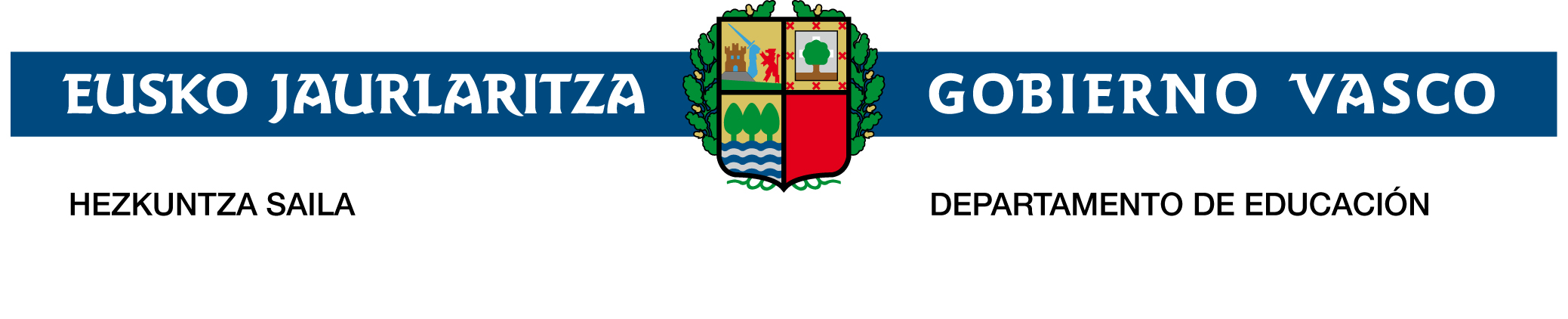 Irakasleen funtzioak 
LOE 91e
e) Ikasleen garapen intelektuala, afektiboa, psikomotorra, soziala eta morala zaintzea.
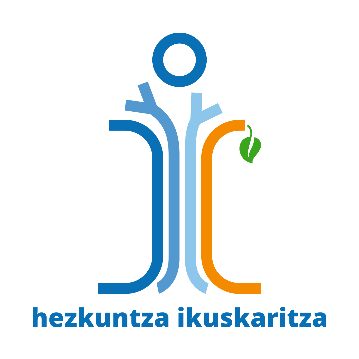 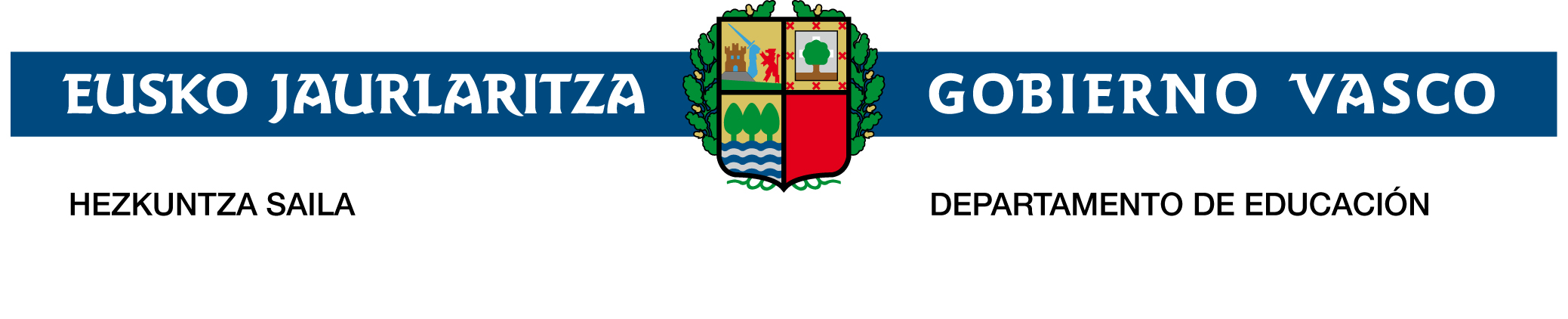 Helburu Espezifikoak
-Arrisku-egoerak garaiz prebenitzeko eta detektatzeko jarraibideak eskaintzea-Eskola-eremutik nola jokatu behar den azaltzeko orientabideak ematea-Koordinazio-prozedurak ezartzea eta jardueren koherentzia sustatzea




		adingabearen egoera emozional delikatua eta biktimizazioa larriagotzen 				duten eginbideak saihesteko
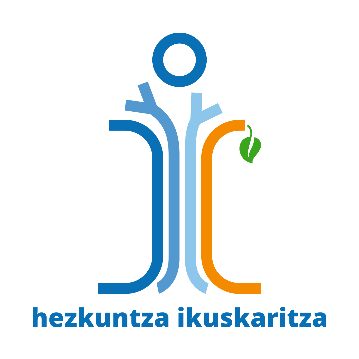 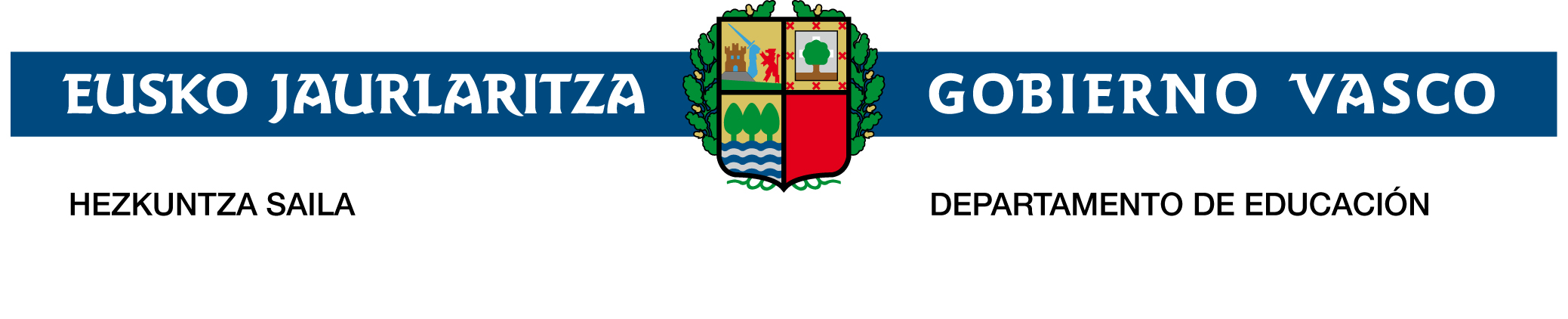 Koordinazioa eta elkar-lana
Hezkuntza Saila
Enplegu eta Gizarte Politiketako Saila
Segurtasun Saila
Osasun Saila
Arabako Gizarte Zerbitzuak
Bizkaiko Gizarte Zerbitzuak
Gipuzkoako Gizarte Zerbitzuak
Gasteizko oinarrizko Gizarte Zerbitzuak
Bizkaiko Oinarrizko Gizarte Zerbitzuak
Donostiako Oinarrizko Gizarte Zerbitzuak
EUDELen Gizarte Zerbitzuetako ordezkaria
Euskal Autonomia Erkidegoko Fiskaltza Nagusia
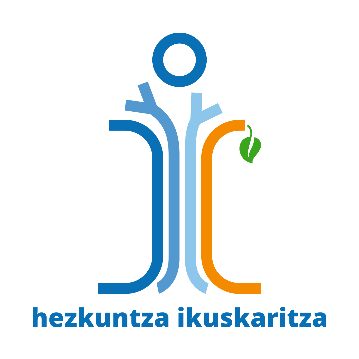 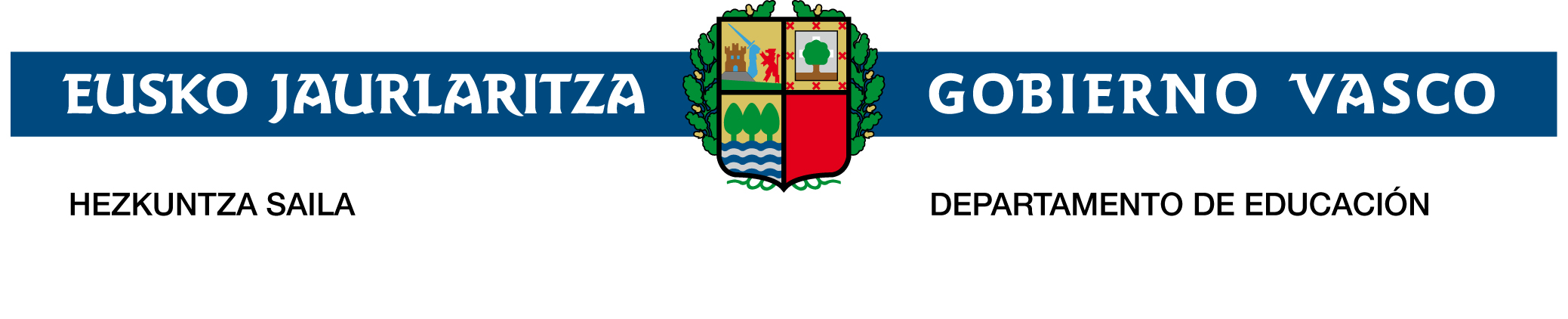 TESTUINGURU NORMATIBOA ESANGURATSUENA
HNL / LIA  2/2024 LEGEA, otsailaren 15ekoa
13. artikulua.– Jarduteko printzipioak
16., 17. eta 170. artikuluak, haurren aurkako indarkeria edo babesgabetasun kasuetan jarduteko betebeharra zehazten dutenak.
Betebehar hori bereziki eska dakieke beren karguagatik, lanbideagatik edo eginkizunengatik, ogibideagatik edo jardueragatik adingabe baten aurka eragindako indarkeria-egoeraren bat edo adingabe horren balizko babesgabetasun-egoeraren bat ezagutzen duten pertsonei. Kolektibo horien artean daude ikastetxeetako langileak, irakasleak zein irakasle ez direnak, eta, bereziki, ongizatearen eta babesaren koordinatzailea.
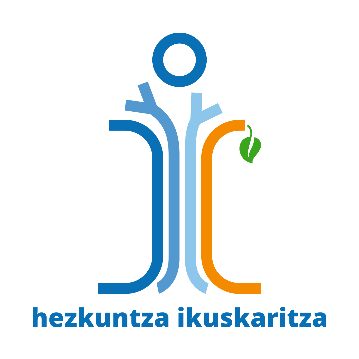 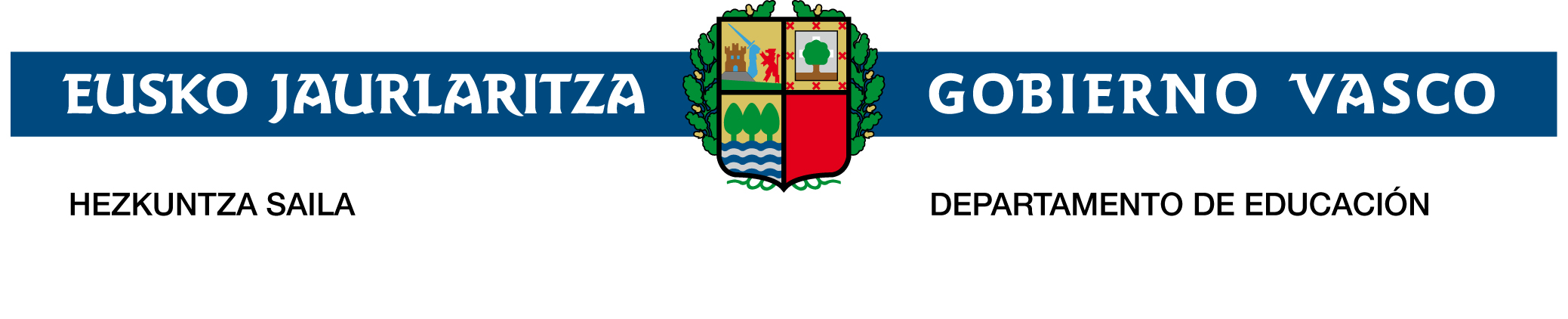 HNL / LIA
134. artikulua. – Eskola-eremuan indarkeria prebenitzeko jarduerak.
135. artikulua. – Ongizatearen eta babesaren koordinatzailea.



144. artikulua.– Ikastetxeen jarduketak.

Ikasturte bakoitzaren hasieran, ikastetxe guztiek indarkeria-egoerak komunikatzeko euskal administrazio publikoek araututako eta zentroan aplikatutako prozedurei buruzko informazio guztia emango diete pertsona adingabeei, baita eremu horretako arduradunei buruzkoa eta, bereziki, lege honen 135. artikuluan araututako ikasleen ongizate eta babeserako koordinatzaileari buruzkoa ere.
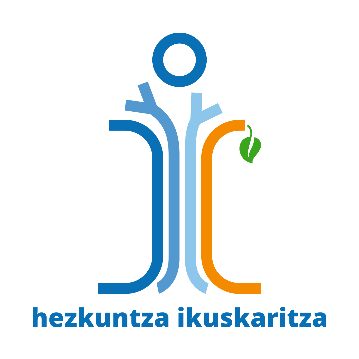 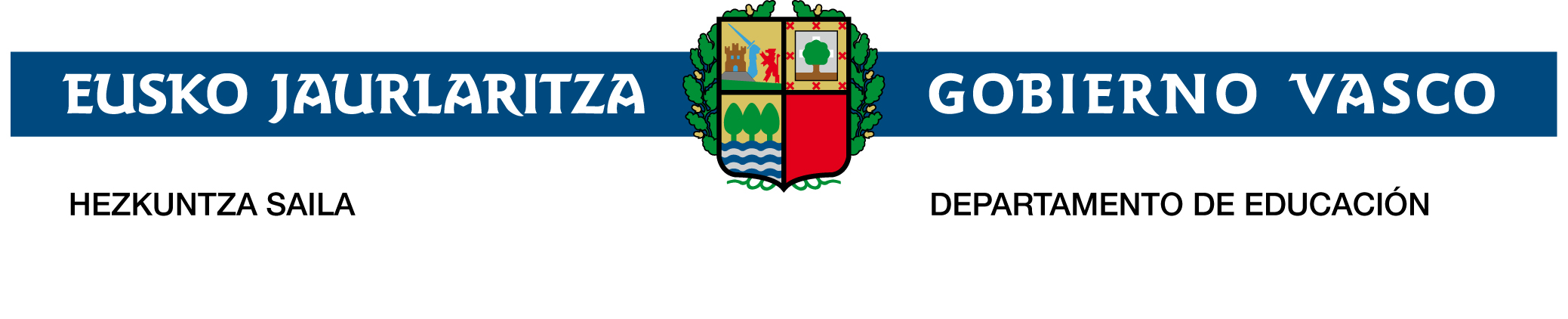 JARDUTEKO PRINTZIPIO OROKORRAK
Adingabearen interes gorenaren nagusitasuna bermatuz jardutea beti

Haurraren garapen normalari kalte egin diezaioketen egoera guztien prebentzioa eta detekzio goiztiarra

Modu koordinatuan esku hartzea

Arreta berehala eta arin ematea, eraginkorra

Esku hartze mugatua

Hezkuntza trataera

Behar bezalako erreserbarekin jardutea
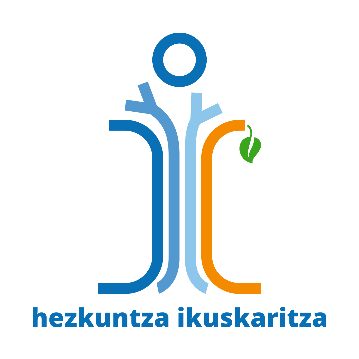 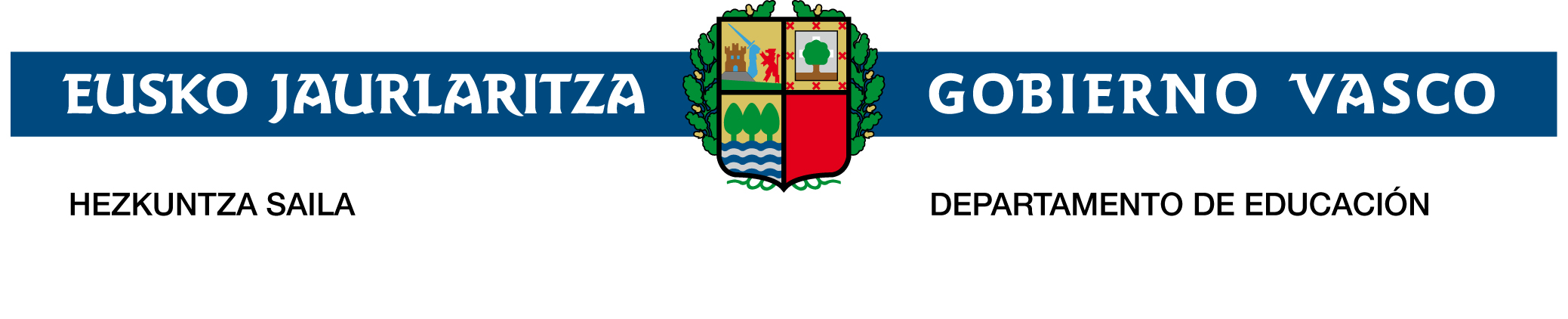 DEFINIZIOAK ETA ADIERAZLEAK
Bi egoera
Babesgabetasuna
Indarkeria fisiko, psikologiko, emozional 
eta/edo sexuala
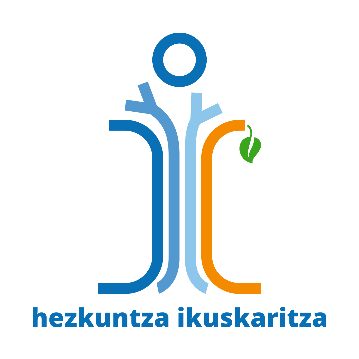 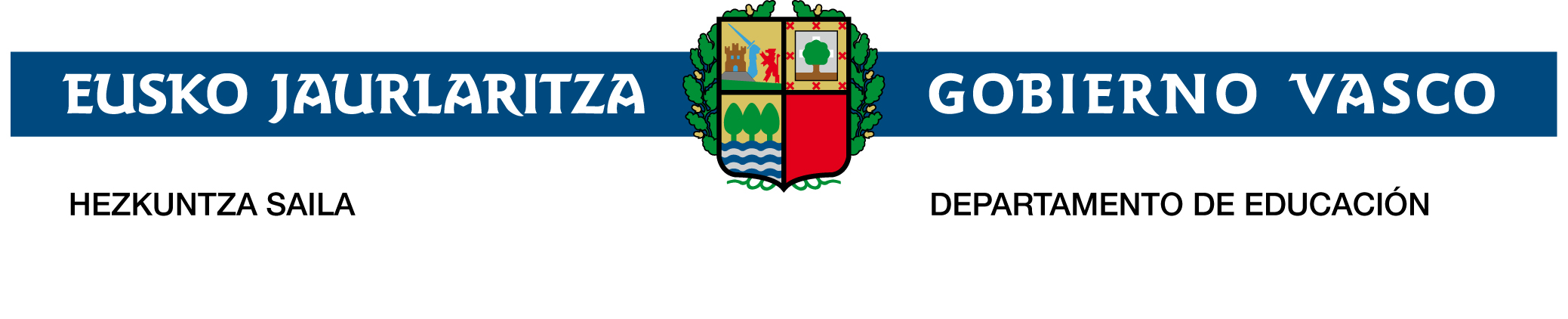 BABESGABETASUNA
Definizioa
Babesgabetasuna da haur edo nerabe batek bizi duen egoera, legezko ordezkariek edo pertsona harreragile edo zaintzaileek dituzten hazte-betebeharrak ez betetzearen edo behar ez bezala ezin betetzearen ondorioz.
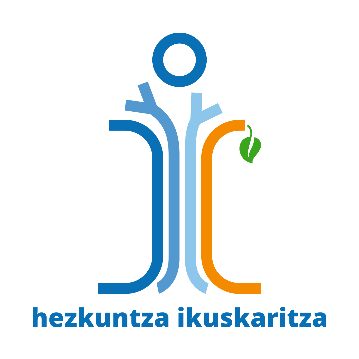 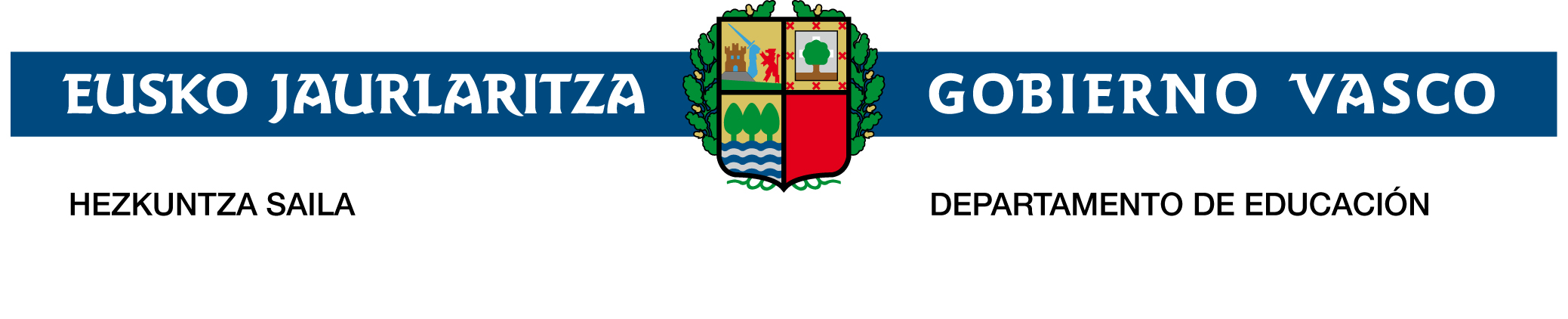 BABESGABETASUNA
Adierazleak
Haurrarengan edo nerabearengan ikus daitezkeen adierazle esanguratsuak (fisikoak edo bestelakoak).
Gurasoengan edo horien arduradunengan hautemandako adierazle esanguratsuak (alkohola, haurrarekiko indarkeriazko jarrerak, genero-indarkeria, haurraren edo nerabearen beharrak ukatzea, etab.)

Beste norbaitek emandako eta fidagarritzat jotzen den informazioa
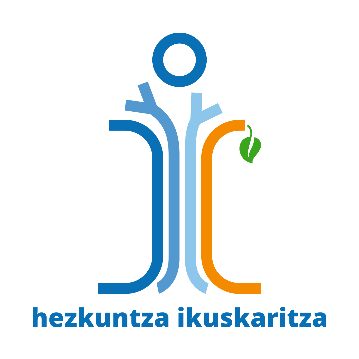 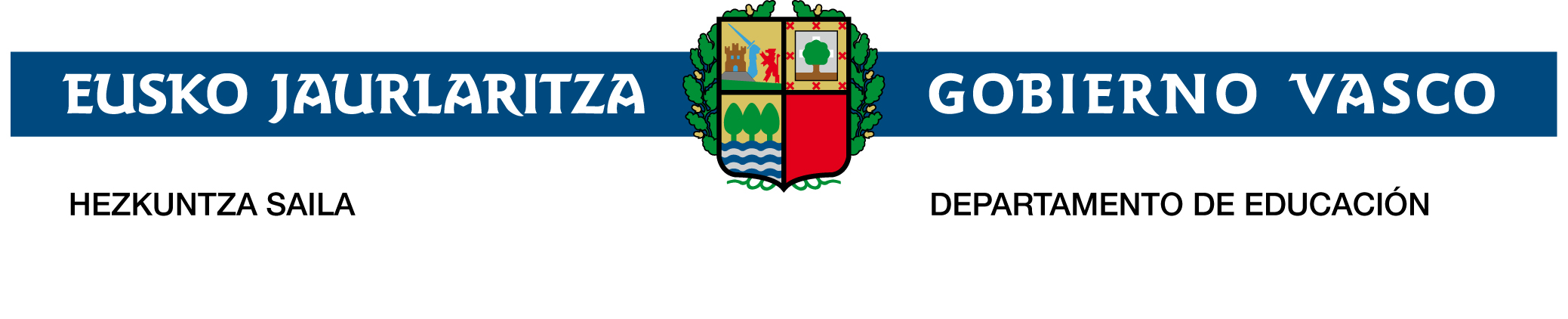 Babesgabetasuna (familiak ez du zaintzen)
Ikastetxeen esku-hartzea
1.- Babesgabetasun-egoerak antzematea
2.- Gizarte-zerbitzuei jakinaraztea:

	Erantzukizun soziala eta etikoa da.
3.- Informazio-trukea hezkuntza-zerbitzuen eta gizarte-zerbitzuen artean
4.- Ikastetxearen lankidetza, adingabeak babesteko neurriak hartzeko
5.- Eskola-absentismo egoeren aurrean jardutea
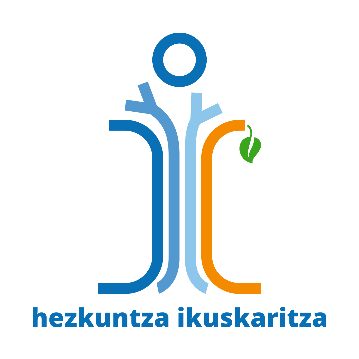 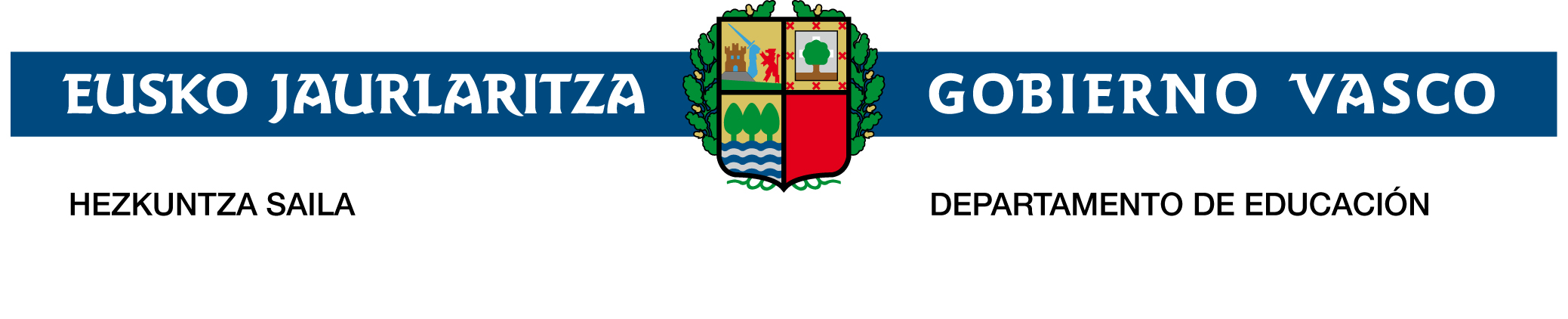 INDARKERIA FISIKO, PSIKOLOGIKO, EMOZIONAL ETA/EDO SEXUALA
Definizioa HNL11
Edozein kasutan, indarkeriatzat joko dira tratu txar fisikoa edo psikologikoa; zigor fisikoak,
umiliagarriak edo laidogarriak; arduragabekeria edo zabarkeriazko tratua; mehatxuak, irainak eta kalumniak; esplotazioa; sexu-indarkeria; sexu-erasoak eta -abusuak; ustelkeria; prostituzioa; sexu-esplotazioa, sexu-jazarpena, eskola-jazarpena eta ziberjazarpena; emakumeen genitalen mutilazioa; gizakien salerosketa, edozein helburutarako izanik ere; haur-ezkontza; haur-pornografia eta onartu edo eskatu gabe pornografia atzitzea; genero-indarkeria; emakumeen kontrako indarkeria matxista; gorroto-delituak; sexu-estortsioa; datu pribatuak jendaurrean zabaltzea, sexu-indarkeriako datuak barne; bai eta haien familia-eremuan indarkeriazko edozein portaera izatea ere.
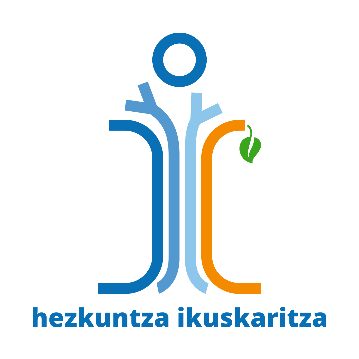 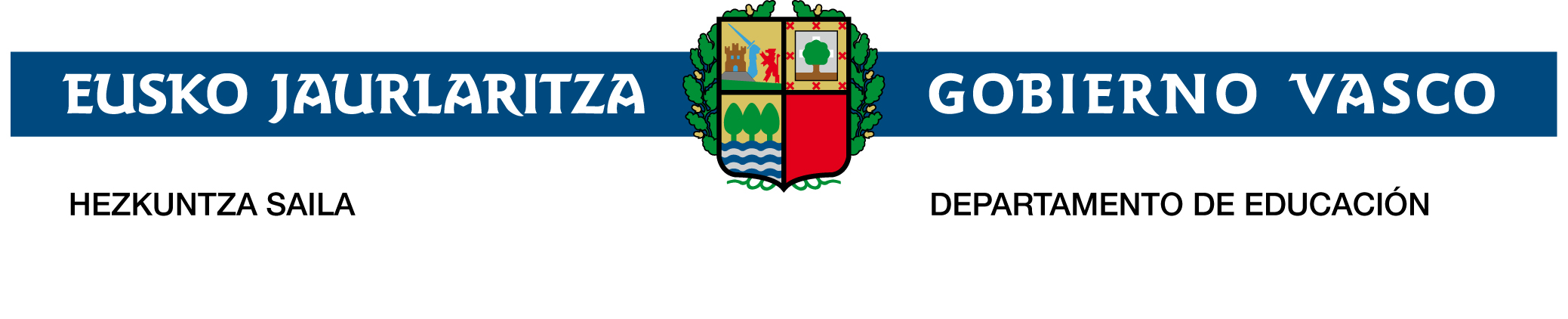 INDARKERIA FISIKO, PSIKOLOGIKO, EMOZIONAL ETA/EDO SEXUALA
Adierazleak
Fisikoak
Oinarrizko beharrak bermaturik ez izatea
Jarrerak
Harremanetan
Eskola errendimenduan
Sexualitatean…
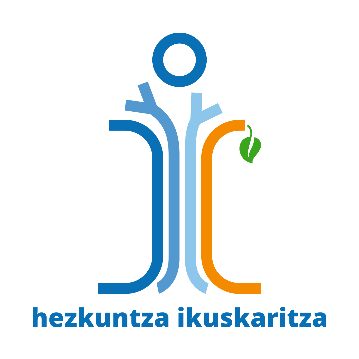 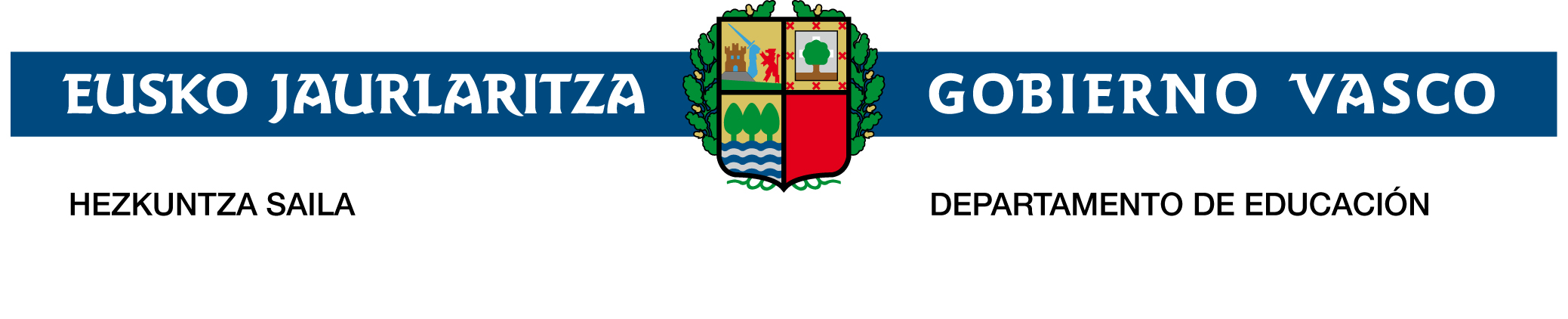 JARDUKETA PROZEDURA OROKORRA
Eskolak egin behar duena:

Susmoaren zantzuei adi egon.

Ikasleari begirunez entzun.

Haur edo nerabearen bat-bateko azalpena erregistratu

Adingabearen intimitatea errespetatu.

Datuak erregistratu, balio-judiziorik eman gabe.

Informazioa ahalik eta zuhurtasun eta konfidentzialtasun handienarekin tratatu.

Familiari jakinarazi: horrek adingabearen integritatea arriskuan jartzen duenean izan ezik (familia barruko sexu-abusua, tratu txar fisiko larriak...).
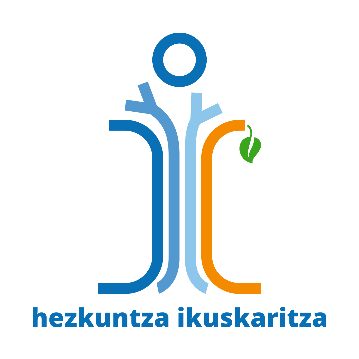 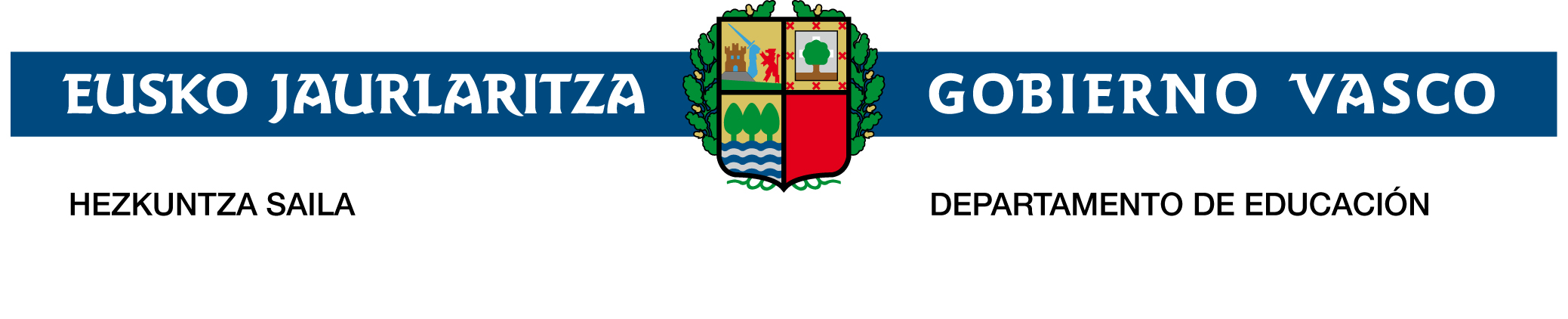 JARDUKETA PROZEDURA
Eskolak egin behar EZ duena:

Ez du entzungor egin eta balio-judiziorik eman behar; ez dio haur edo nerabeari
zalantzarik planteatu behar tratu txarren, sexu-jazarpenaren edo sexu-abusuen
egiazkotasunari buruz edo gertatu direlako susmoari buruz.

Ez du inola ere haurraren edo nerabearen gorputza arakatu behar.

Ez du galdeketarik egin behar, langile eskudunek egiten baitute hori, berriz ere
biktimizazioan erortzea errazten ez duten babes-baldintza egokietan. 

Eskolak ez du tratu txarren eta sexu-jazarpen eta/edo sexu-abusuaren diagnostikorik egiten, esta baieztatu ere; aitzitik, eskolak susmoa jakinarazten du.
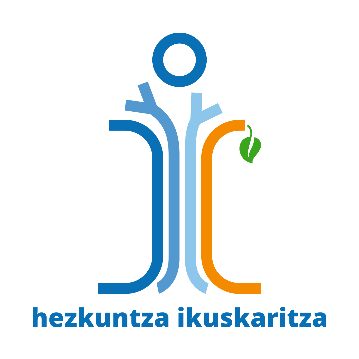 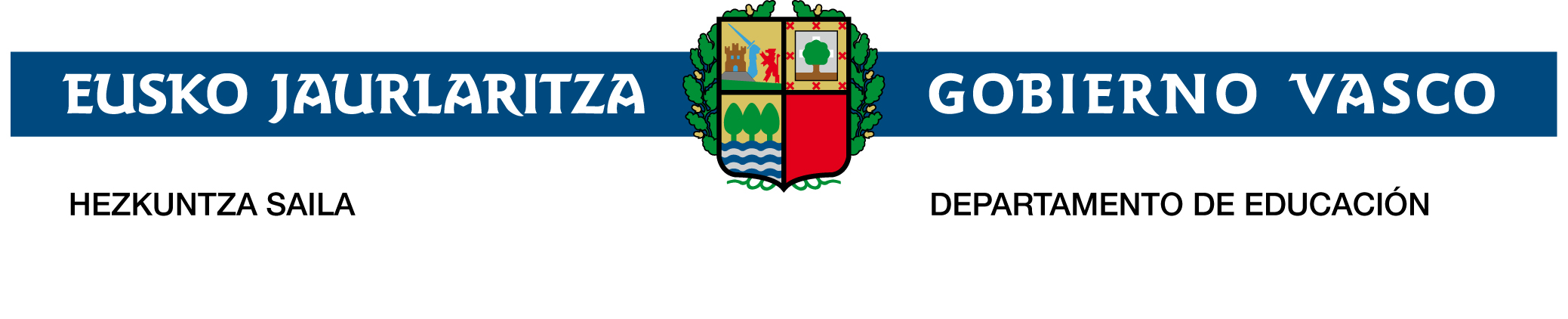 INDARKERIA FISIKO, PSIKOLOGIKO, EMOZIONAL ETA/EDO SEXUALA
1.- Eskolako adingabeen tratu txar, sexu-jazarpen eta/edo -abusu egoerak antzematea
Haur edo nerabearengan ikus daitezkeen adierazle esanguratsuak (fisikoak,
     jarrerazkoak edo bestelakoak).

Adingabeak emandako informazioa (adingabeak eskolan egiten dituen aitormenak edo ikastetxeak jakiten dituenak)

Hirugarrenek emandako informazioak, fidagarritzat jotzen direnak (adingabearen
    familia, auzokideak, hurbileko pertsonak...)
2.- Ikastetxeko Zuzendaritzari eta Ikuskaritzari jakinaraztea
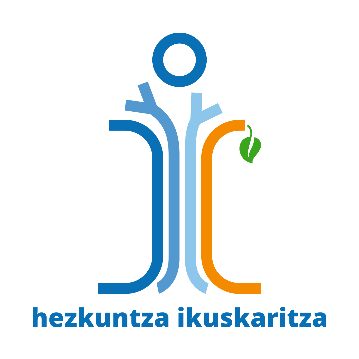 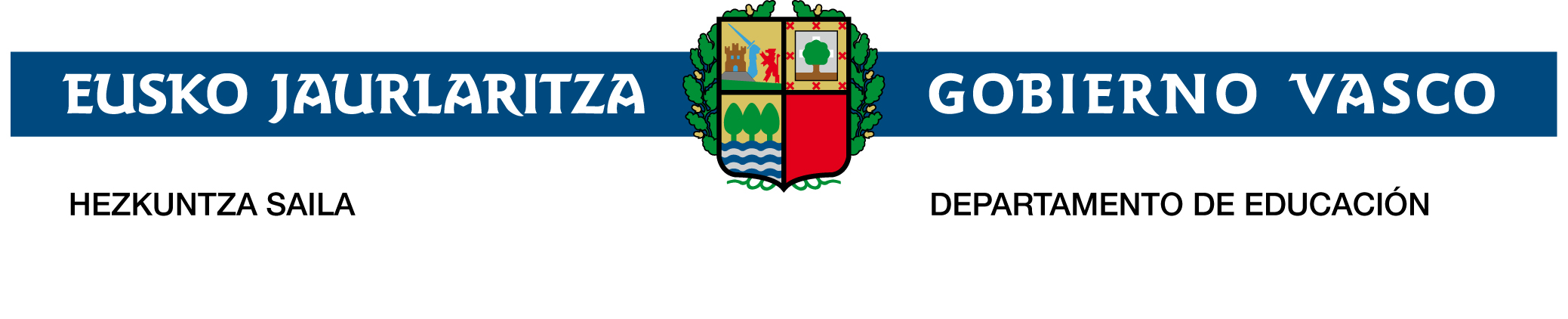 INDARKERIA FISIKO, PSIKOLOGIKO, EMOZIONAL ETA/EDO SEXUALA
Nagusiki bi egoera
Pertsona susmagarria ikastetxeko 
langilea da
Pertsona susmagarria ikastetxe kanpokoa da (familia barne)
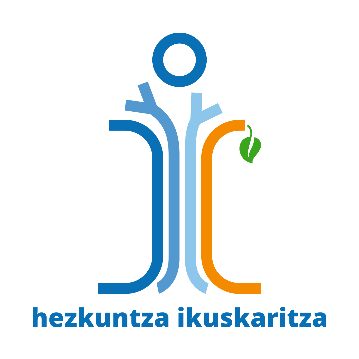 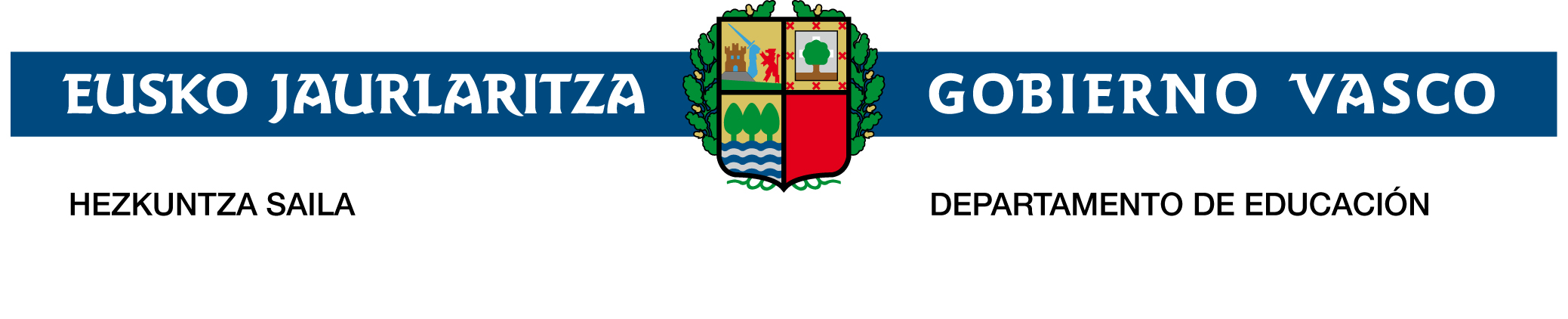 INDARKERIA FISIKO, PSIKOLOGIKO, EMOZIONAL ETA/EDO SEXUALA
Pertsona susmagarria ikastetxeko langilea bada
Ikastetxeak neurriak hartuko ditu adingabea berehalakoan babesten dela bermatzeko. 

Langile susmagarria behatzeko beharrezkoak diren zaintza- eta antolamendu-neurriak ezarriko dira, hezkuntza-ikuskaritzako zerbitzuari jarraikiz.

Salaketaren eraginpean dagoen ikastetxeko langileak ustez biktima den ikaslearekin bakarrik ez egotea bermatzen duten antolamendu-neurriak ezarriko dira,

Susmoak oinarrituta egonez gero, lurralde-ordezkaritzak, kautelazko neurri gisa, susmagarria den pertsonaren eginkizunak aldi baterako etetea erabaki ahalko du, eta zerbitzu eskudunekin
     koordinatuta hartuko ditu adingabeari behar bezalako laguntza emateko beharrezkoak diren
     neurriak.

Adingabearen familiari jakinaraztea
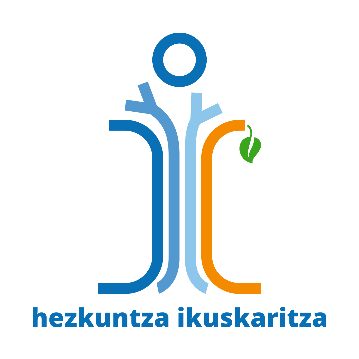 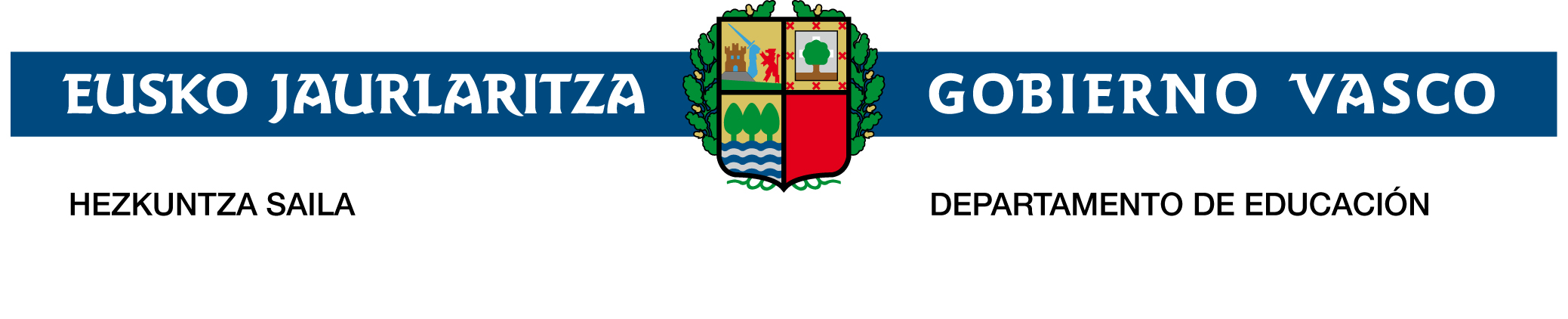 INDARKERIA FISIKO, PSIKOLOGIKO, EMOZIONAL ETA/EDO SEXUALA
Pertsona susmagarria familiako norbait denean
Ikastetxeak kasu horietakoren baten berri badu, dela hirugarren baten eskutik, dela biktimaren beraren eskutik, hura zentroko Zuzendaritzari, Ikuskaritzari eta lurralde-ordezkariari jakinarazi ondoren, informazioa benetakotzat jotzen bada, salaketa jarriko da Fiskaltzan, Polizian edo Epaitegian.
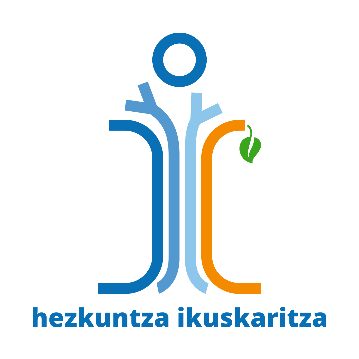 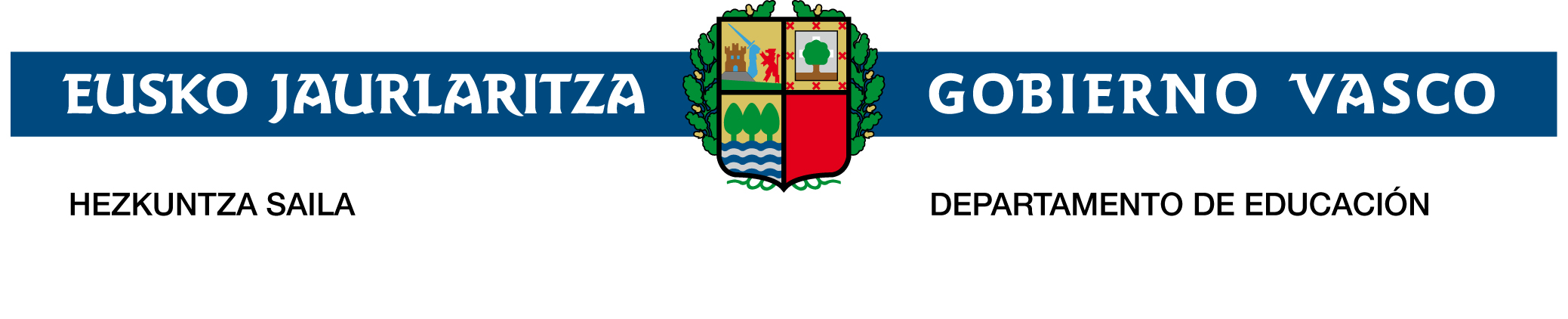 PREBENTZIO JARDUERAK ESKOLA ESPARRUAN:
Irakasleentzat prestakuntza

Familiei informazioa

Ikasleentzako prestakuntza: hezkuntza afektibo-sexuala, programa espezifikoak.
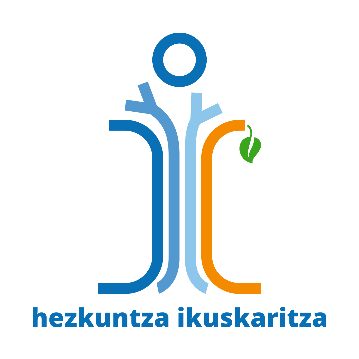 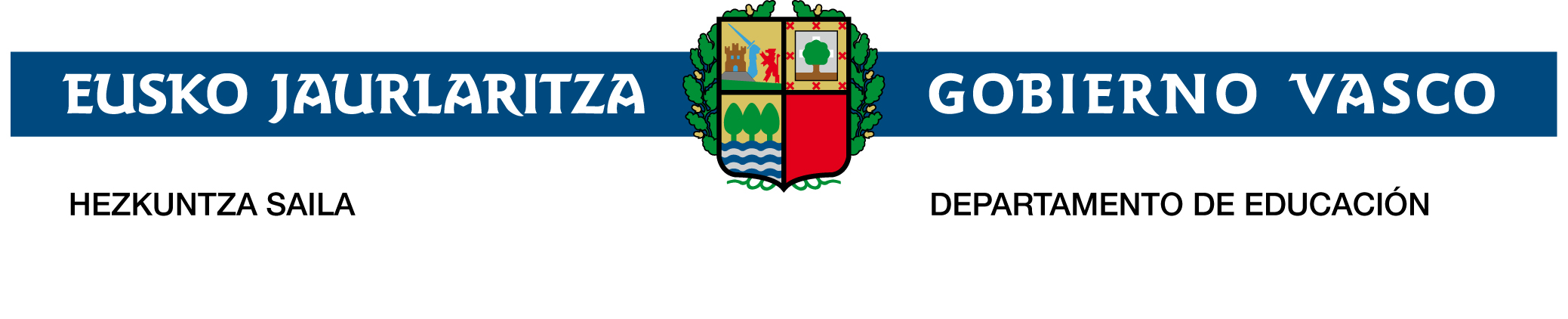 Laburbilduz
Adingabearen interes gorena

Garaiz aritzea.

Esku-hartzeko betebeharra

Erantzunen azkartasuna

Koordinazioaren beharra
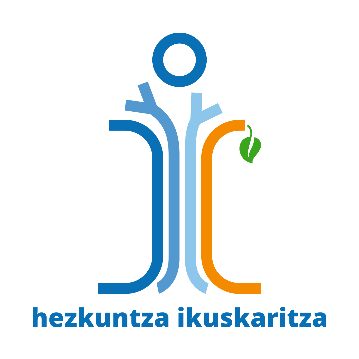 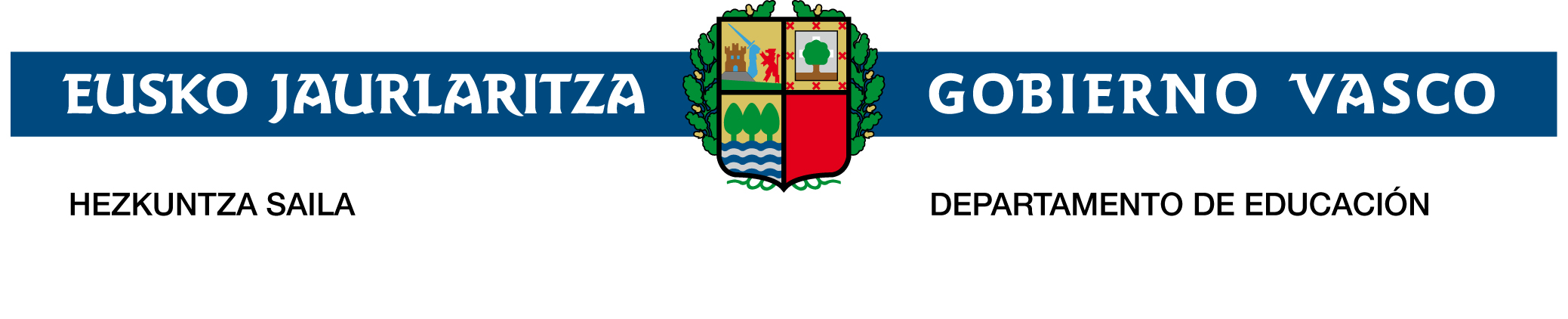 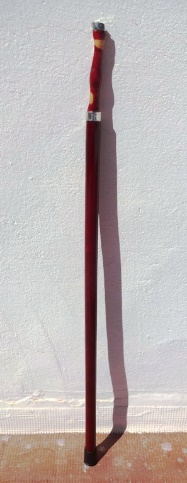 Balzacen bastoia:
Behaztopak apurtzen ditut

Kafakaren bastoia:
Behaztopek apurtzen naute
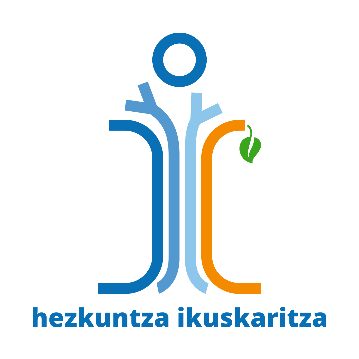 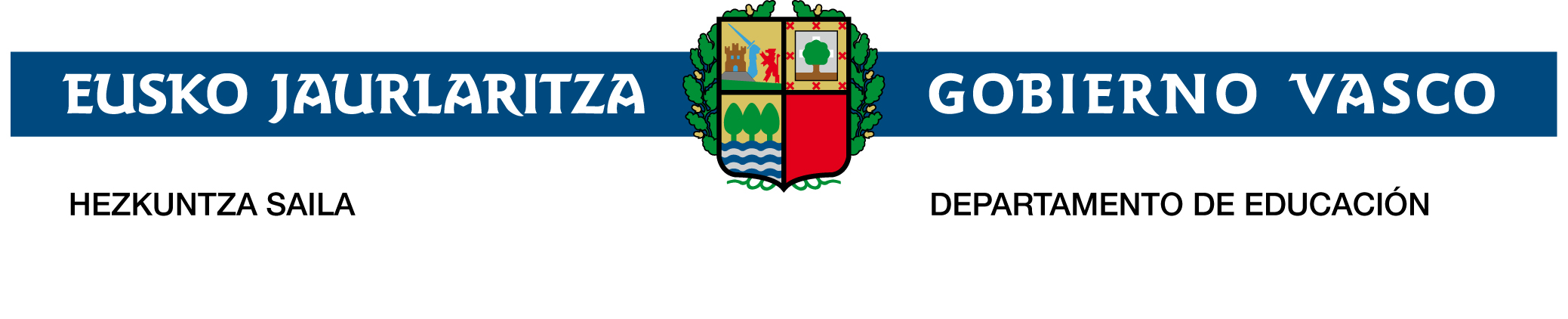 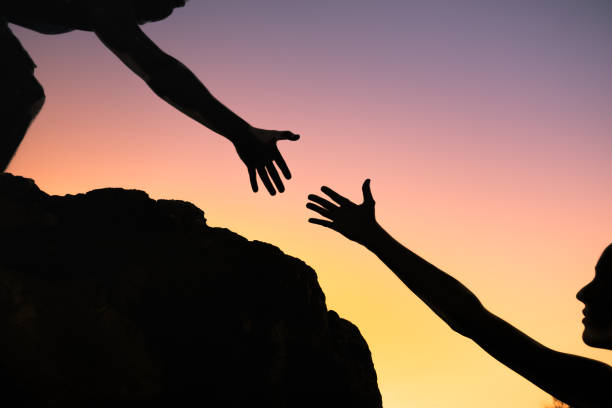 Milesker
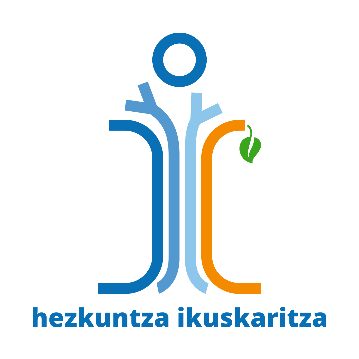